Toán
LUYỆN TẬP
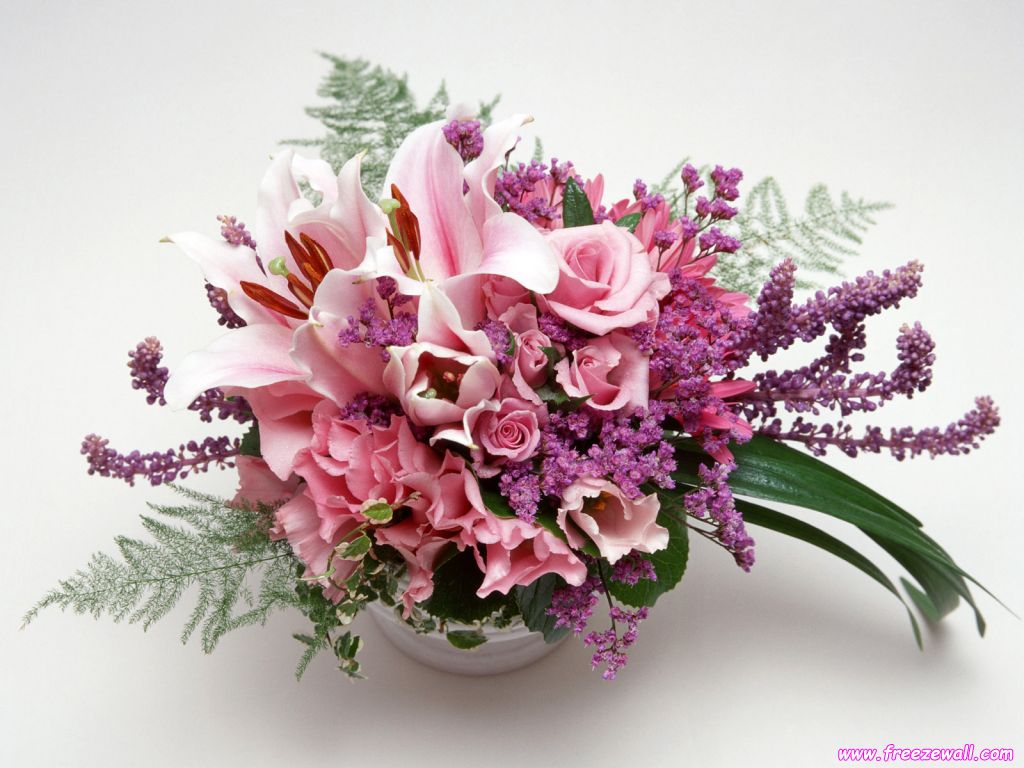 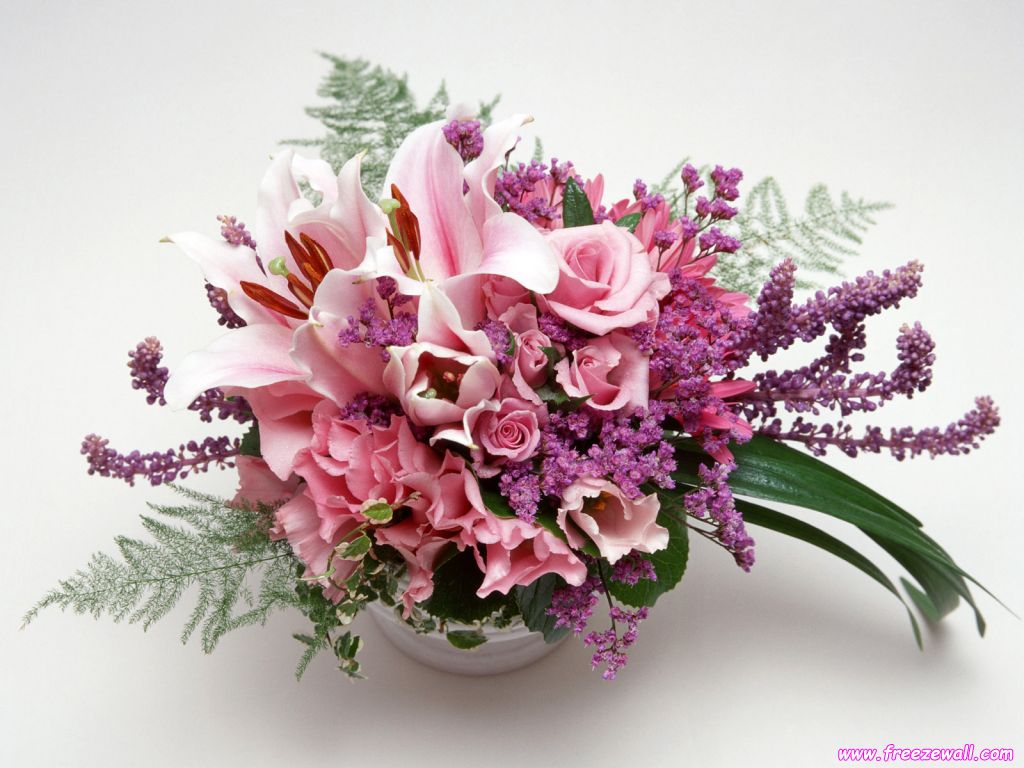 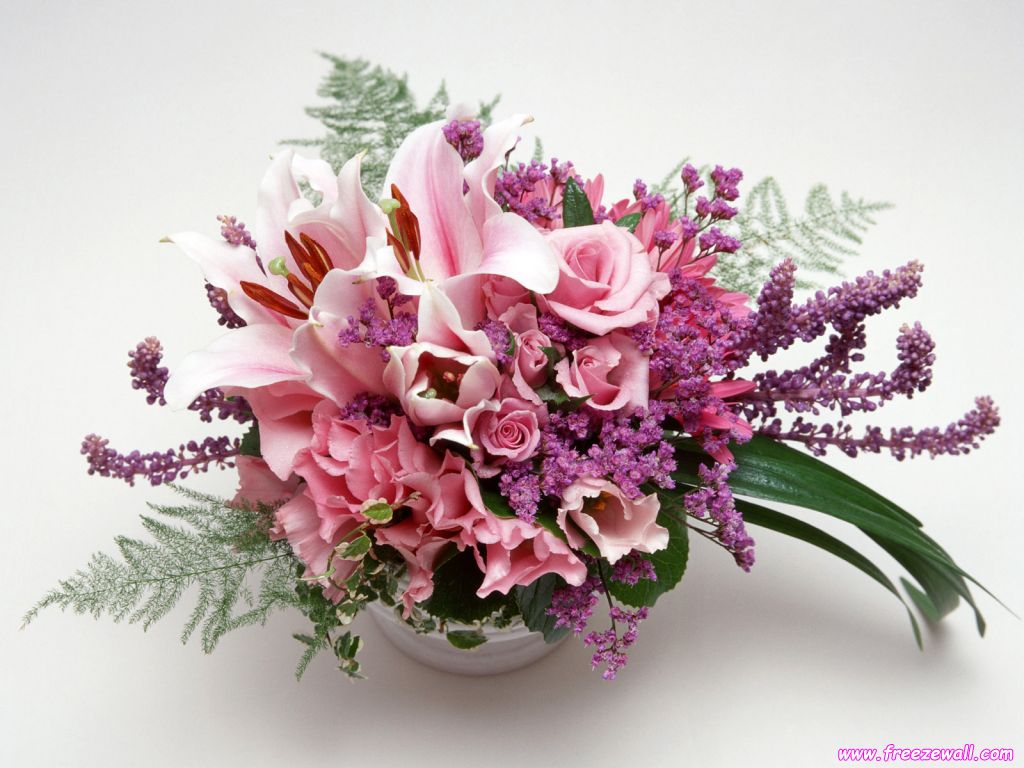 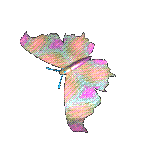 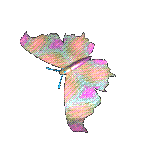 KHỞI ĐỘNG:
Nhìn hình phát biểu công thức và quy tắc tính chu vi,  diện tích của hình đó.
a
b
b
h
c
b
h
a
a
a
P= ( a+b) x2
P= a +b+c
S= (a+b) x h: 2
Diện tích hình tam giác bằng cạnh đáy nhân với chều cao cùng đơn vị đo rồi chia cho 2.
Diện tích hình chữ nhật bằng chiều dài nhân với chiều rộng cùng đơn vị đo.
Diện tích hình vuông bằng cạnh nhân với chính nó.
Diện tích hình thang bằng tổng hai đáy nhân với chiều cao cùng đơn vị đo rồi chia cho 2.
Toán 
Luyện tập
Một sân bóng được vẽ trên bản đồ  tỉ lệ 1 : 1000 là một hình chữ nhật có chiều dài 11 cm, chiều rộng 9 cm. Hỏi:
	a) Chu vi sân bóng bằng bao nhiêu mét ?
	b) Diện tích sân bóng bằng bao nhiêu mét vuông ?
Bài giải
Chiều dài sân bóng là :
11  x  1000 = 11 000(cm) = 110 (m)
Chiều rộng sân bóng là:
9  x  1000 =  9 000 (cm) = 90 (m)
Chu vi sân bóng là:
(110 + 90) x 2  =  400 (m)
Diện tích sân bóng là :
110   x  90 =  9900 (m2)
Đáp số:  a) 400m  b) 9900 m2
Toán 
Luyện tập
2. Một sân gạch hình vuông có chu vi 48m. Tính diện tích sân gạch đó.
Bài giải
48   :   4   =  12 (m)
Cạnh cái sân gạch là :
Diện tích cái sân gạch là:
12    x  12  =   144 (m2)
Đáp số:  144 m2
Toán 
Luyện tập
Bài giải
Chiều rộng của thửa ruộng là:
Diện tích thửa ruộng là:
100    x  60   =  6000 (m2)
Trên thửa ruộng đó thu hoạch được số thóc là  :
6000 : 100  x  55   =  3300 (kg)
Đáp số: 3300 kg
Toán 
Luyện tập
4. Một hình thang có đáy lớn 12cm, đáy bé 8cm và diện tích bằng diện tích hình vuông có cạnh là 10cm. Tính chiều cao hình thang.
Bài giải
Diện tích hình vuông cũng là diện tích hình thang:
10  x  10  =  100 (cm2)
Tổng hai đáy hình thang là:
12 + 8 =  20 (cm)
Chiều cao hình thang là:
100  x  2 : 20 =  10 (cm)
Đáp số: 10 cm
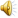 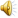 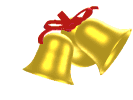 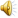 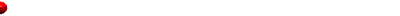 RUNG CHUÔNG VÀNG
LỚP 5
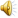 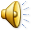 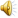 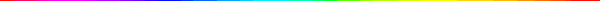 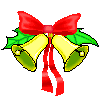 rung chu«ng vµng
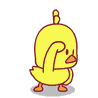 Hết giờ
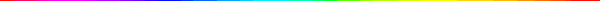 Hình vuông có cạnh dài 9 cm
Diện tích hình vuông là:
Câu 1
81 cm
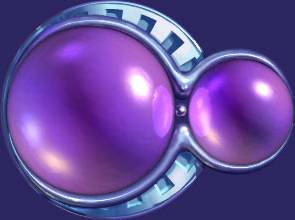 2
13
8
0
1
3
6
7
9
10
11
12
14
15
5
4
A
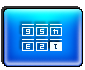 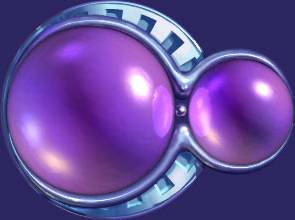 b
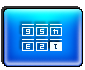 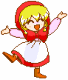 81
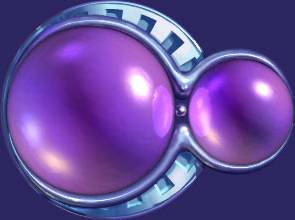 c
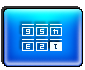 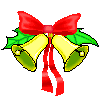 rung chu«ng vµng
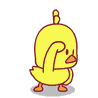 Hết giờ
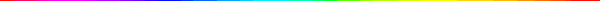 Hình chữ nhật có chiều dài 1m, 
rộng 8 dm Diện tích hình chữ nhật là:
Câu 2
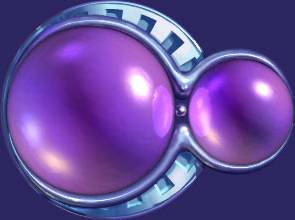 2
13
8
0
1
3
6
7
9
10
11
12
14
15
5
4
A
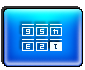 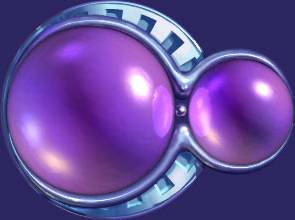 b
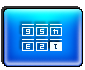 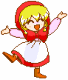 80dm
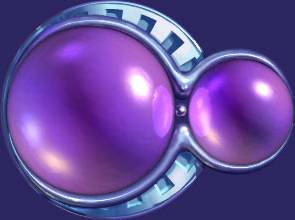 c
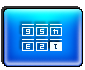 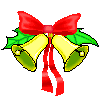 rung chu«ng vµng
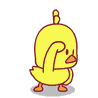 Hết giờ
Hình tam giác có cạnh đáy 1,2m, chiều cao 
bằng  8dm, diện tích hình tam giác là:
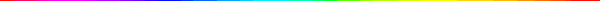 Câu 3
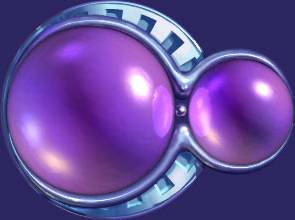 2
13
8
0
1
3
6
7
9
10
11
12
14
15
5
4
A
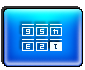 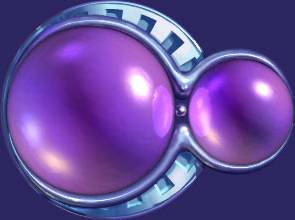 b
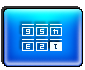 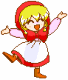 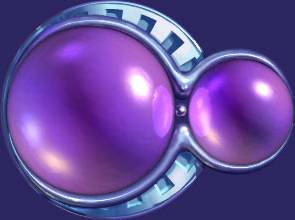 c
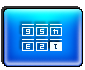 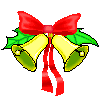 rung chu«ng vµng
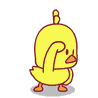 Hết giờ
Công thức tính diện tích hình thang là;
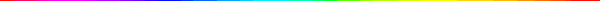 Câu 4
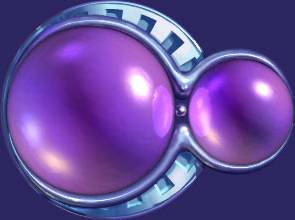 S= ( a+b) : h: 2
2
13
8
0
1
3
6
7
9
10
11
12
14
15
5
4
A
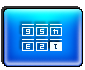 S= ( a+b) x h : 2
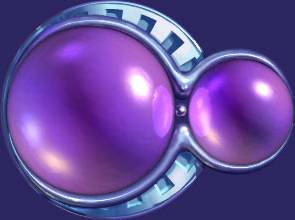 b
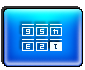 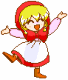 S = (a+b) x h
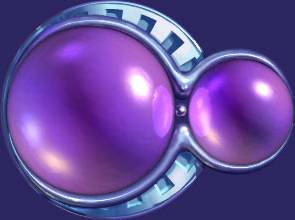 c
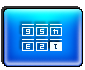 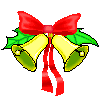 rung chu«ng vµng
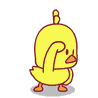 Hết giờ
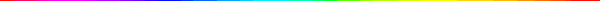 -   Công thức tính chiều cao hình thang
Câu 5
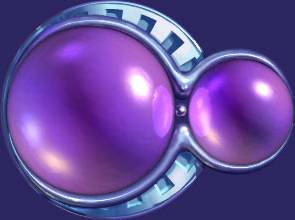 h= S : (a+b)
2
13
8
0
1
3
6
7
9
10
11
12
14
15
5
4
A
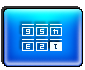 h= Sx 2 : ( a+b)
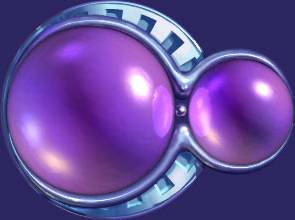 b
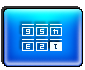 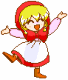 h= Sx 2: a+b
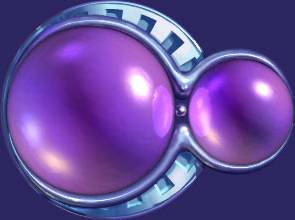 c
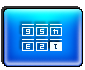 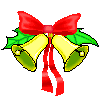 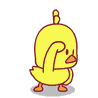 Hết giờ
rung chu«ng vµng
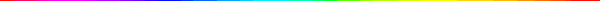 Công thức tìm tổng hai đáy hình thang là.
Câu 6
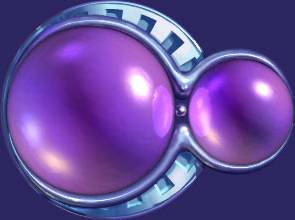 (a+b) = S: h
A
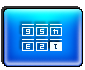 (a+b) = S: 2 : h
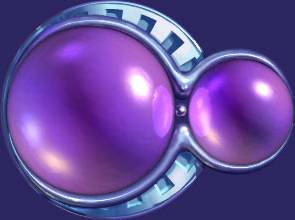 2
13
8
0
1
3
6
7
9
10
11
12
14
15
5
4
B
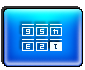 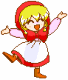 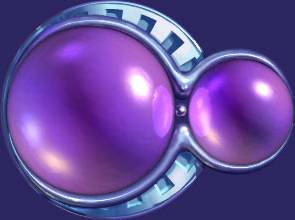 ( a+b) = S x 2: h
C
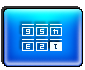 Về nhà học thuộc công thức
CHUẨN BỊ BÀI SAU